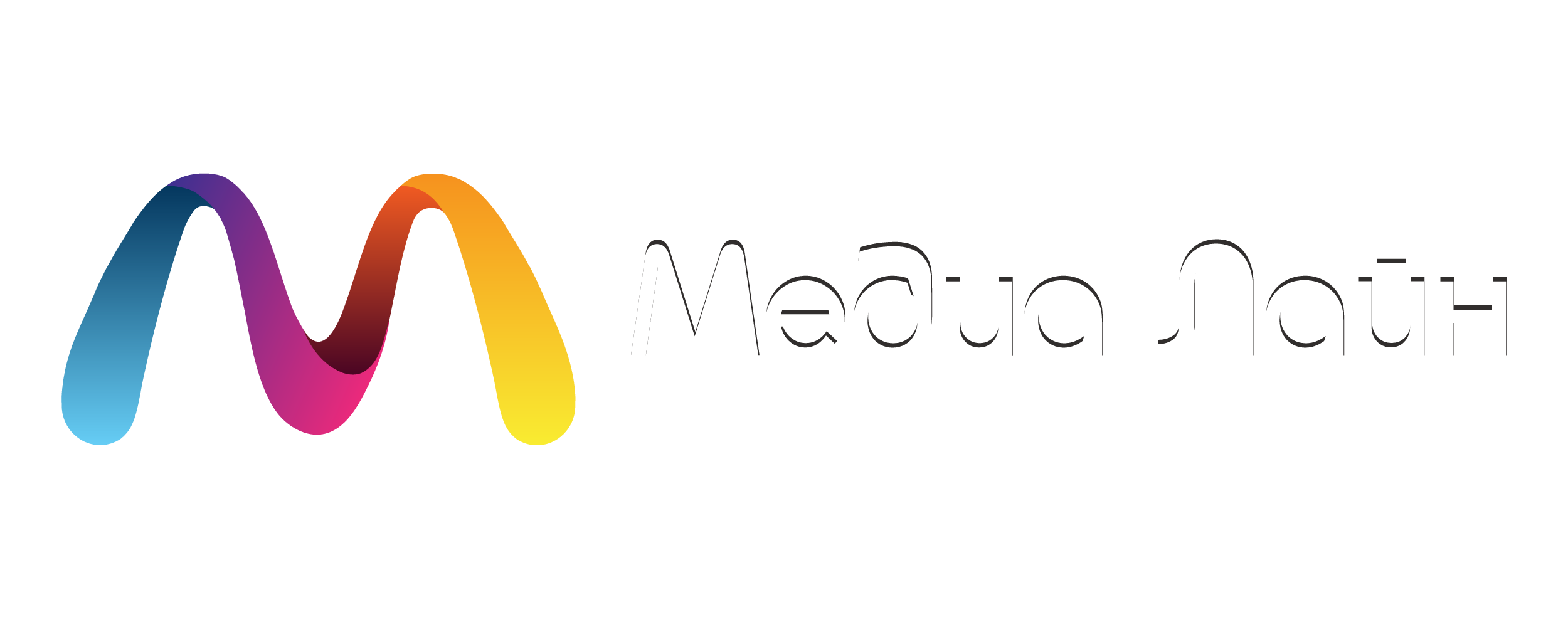 Безопасный сайт
“Уязвимый сайт — угроза бизнесу”
Докладчики: 
Алексей Капустин и Хамицевич Артём
О чем мы сегодня расскажем
для чего взламывают сайты.
последствия взлома сайта для компании.
способы защиты и рекомендации по безопасности.
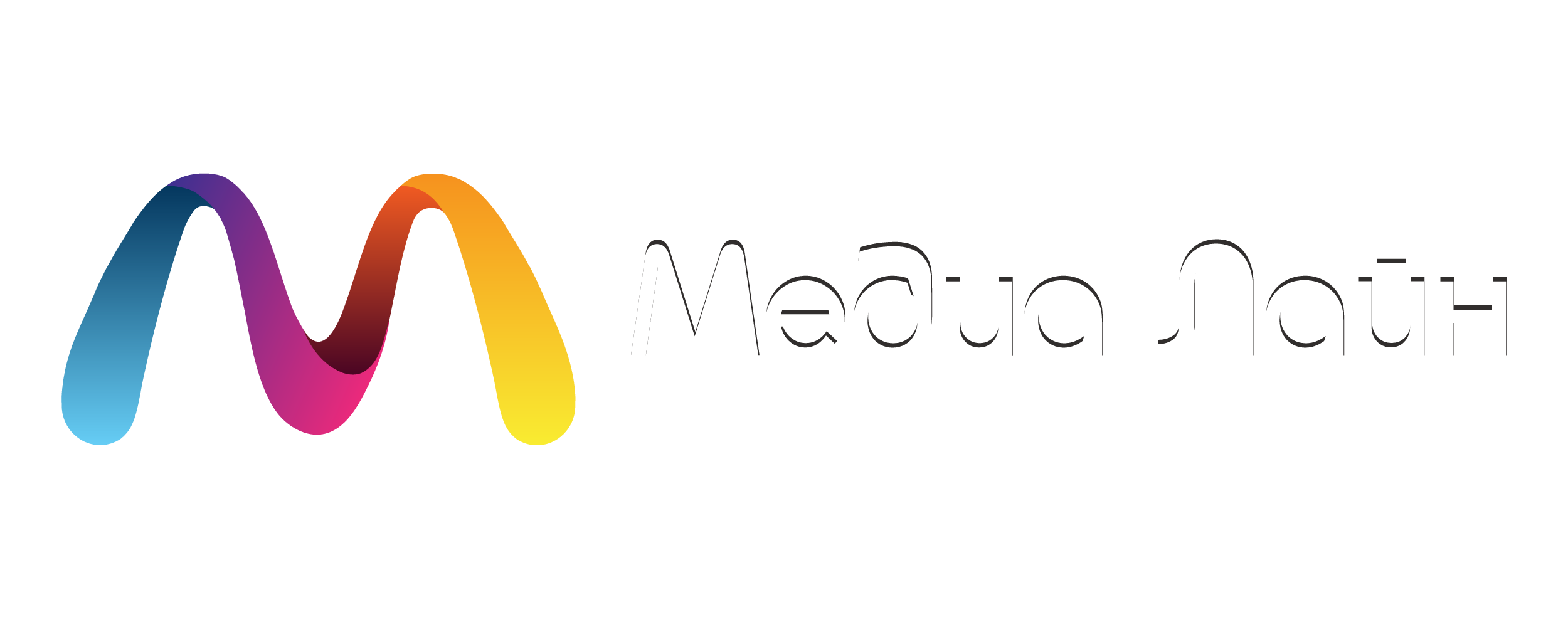 Миф № 1

“Никому не нужно взламывать мой сайт”
Любой потенциально взломанный сайт является способом получения выгоды для злоумышленника!
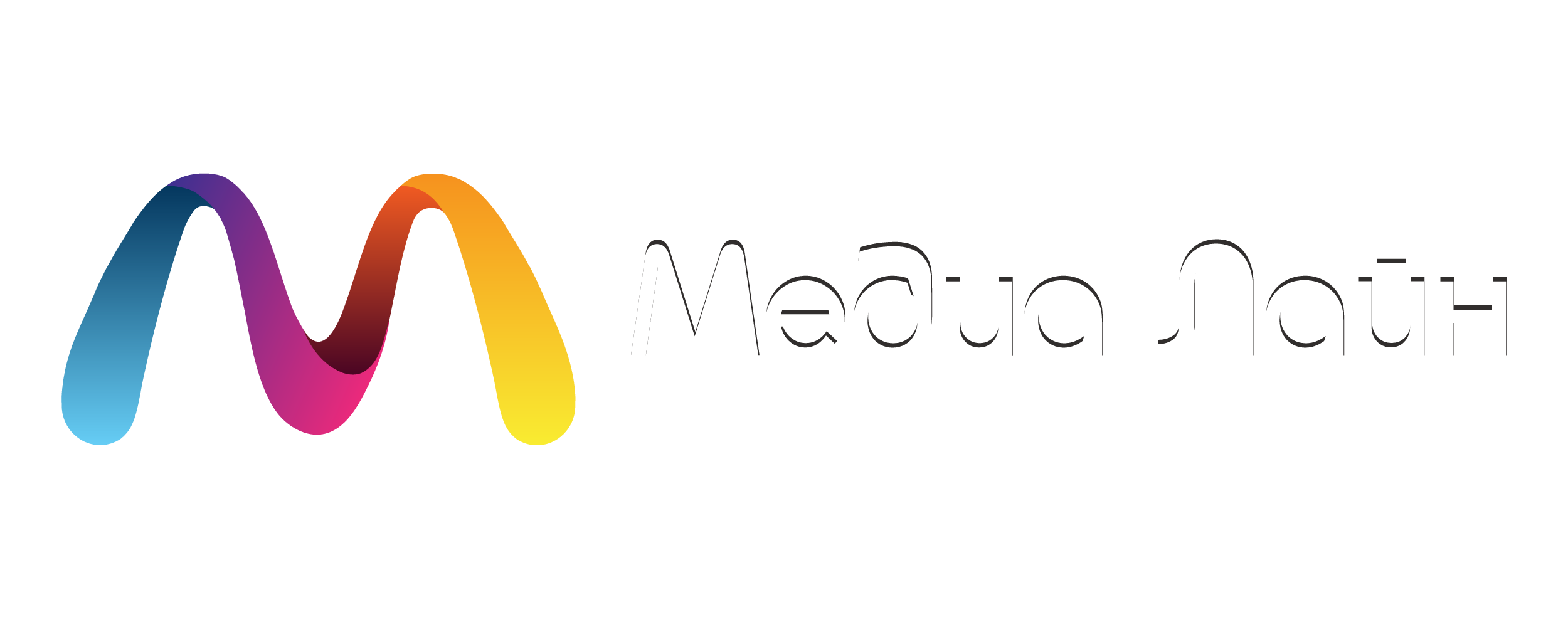 Продажа доступов от взломанных сайтов на форумах
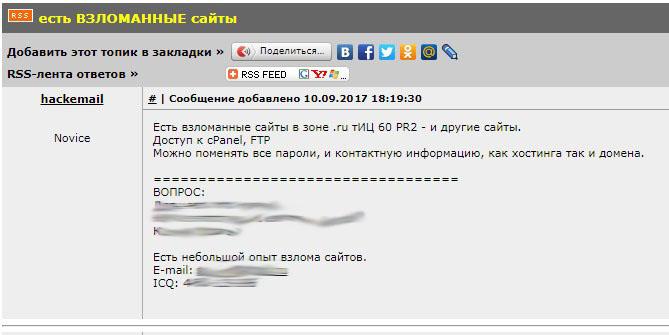 Трафик обычного проиндексированного сайта
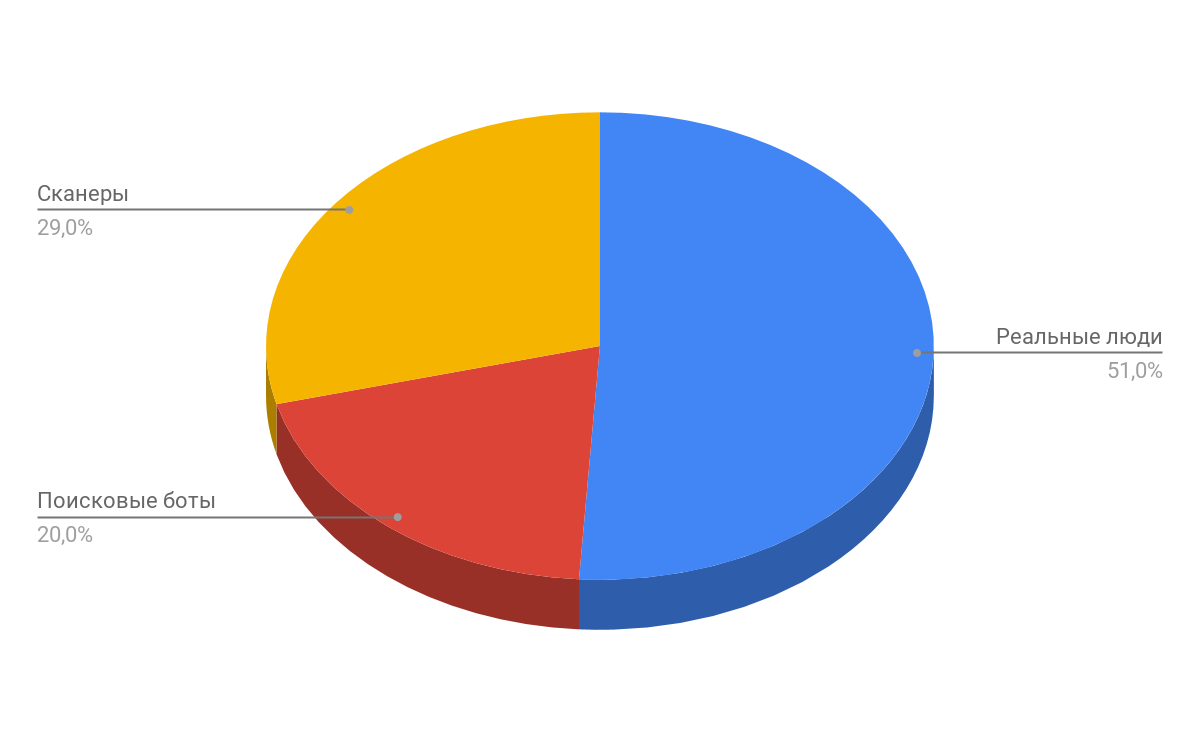 Сканеры
29%
Реальные люди
51%
Поисковые роботы
20%
Миф № 2
“Для взлома нужны ресурсы и усилия”
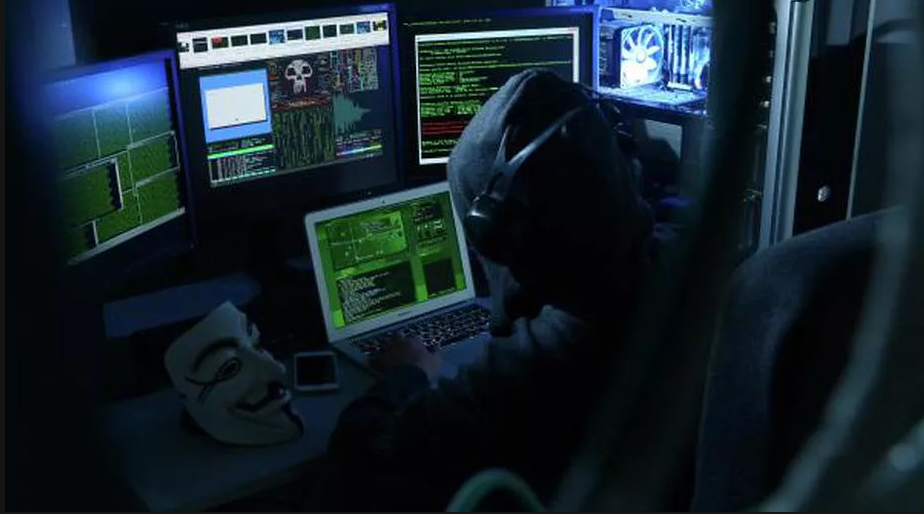 Типы атак на сайты по нацеленности
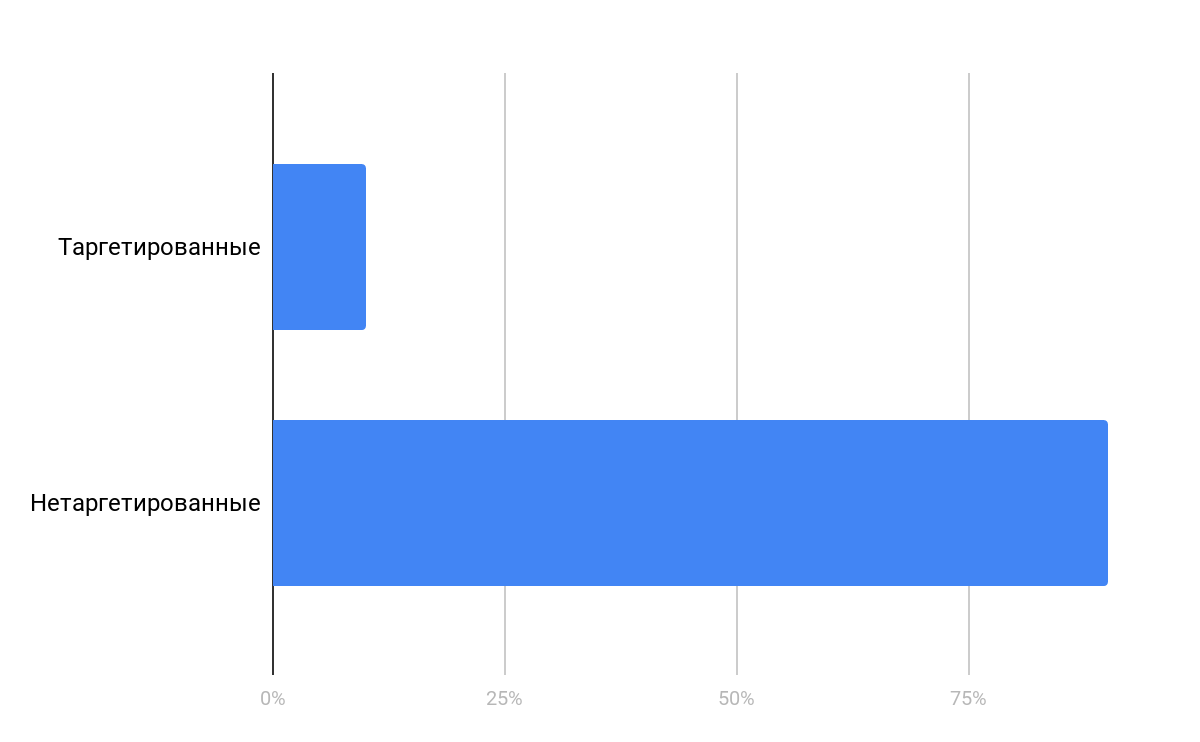 10%
90%
Для чего взламывают сайты?
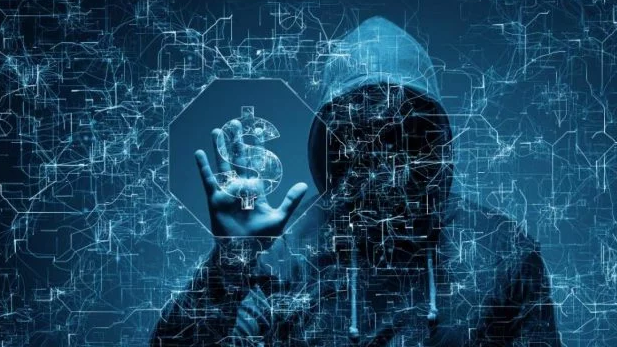 Использование ресурсов хостинга для взлома и атаки на другие ресурсы
спам рассылка
фишинг
сайты-копии
Монетизация трафика и контента
WAP-click
майнинг криптовалют
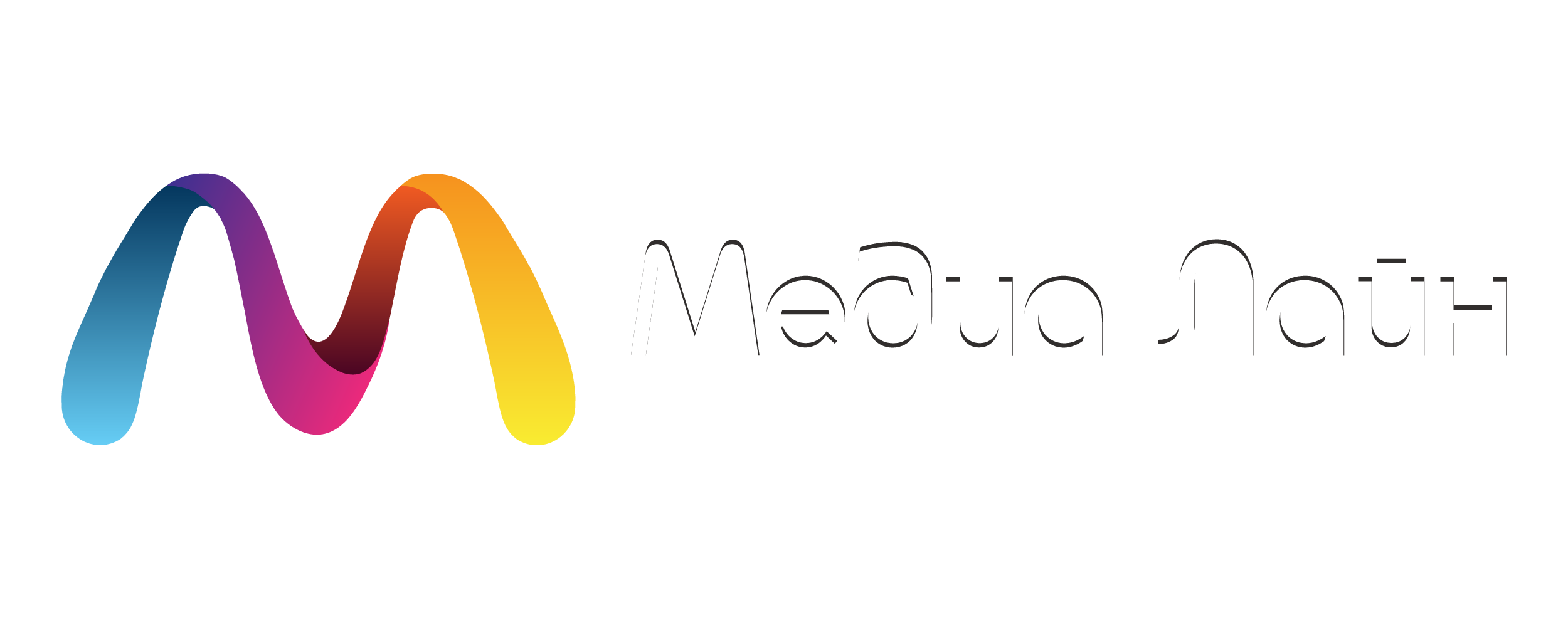 Пример фишинг-письма
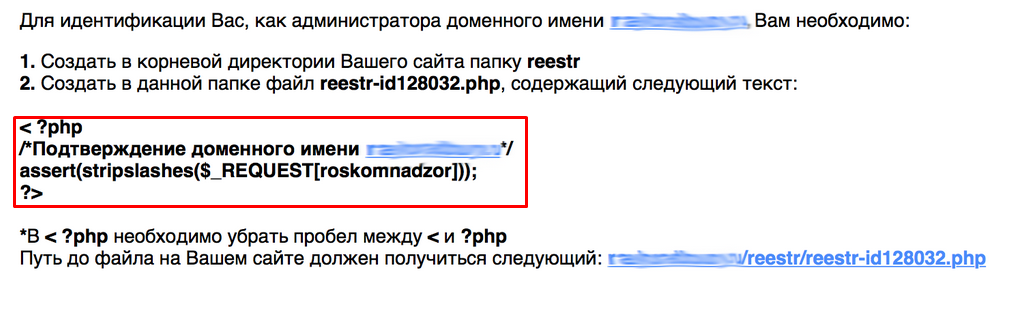 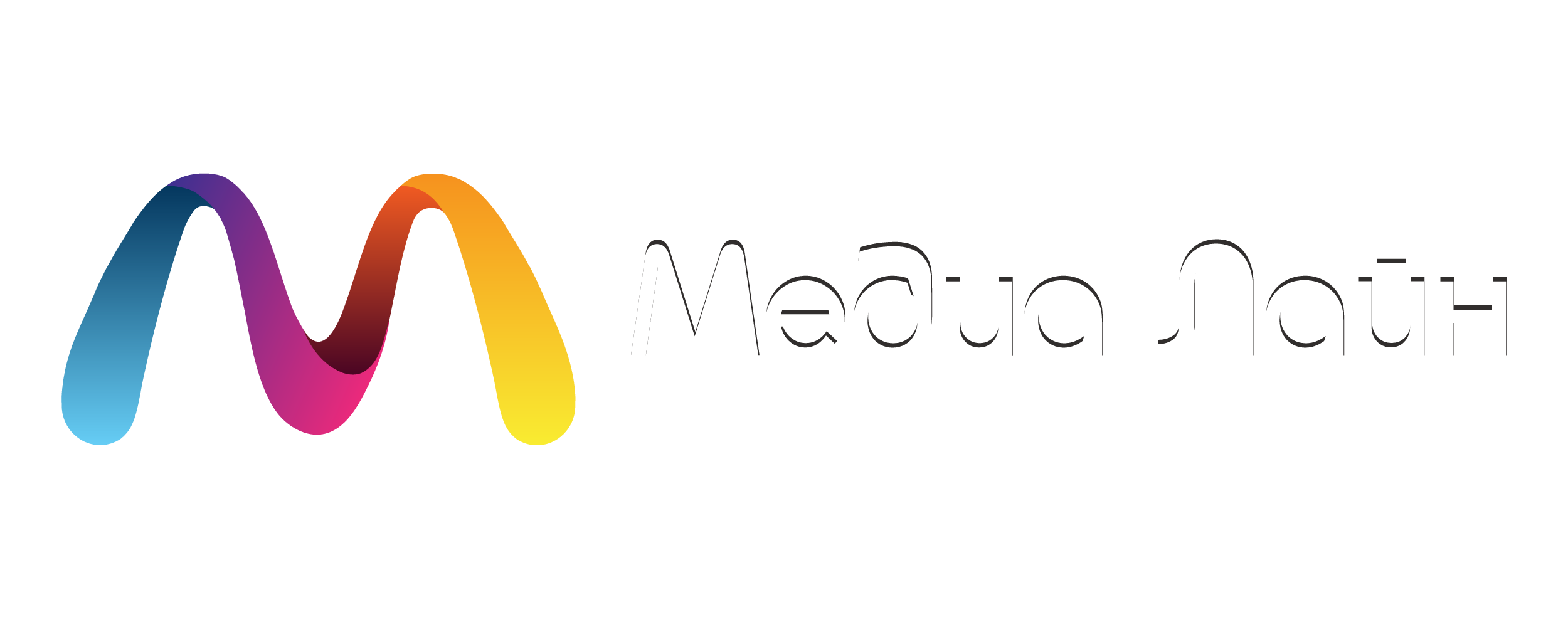 Пример сайта-копии
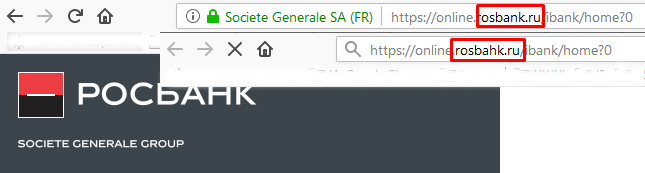 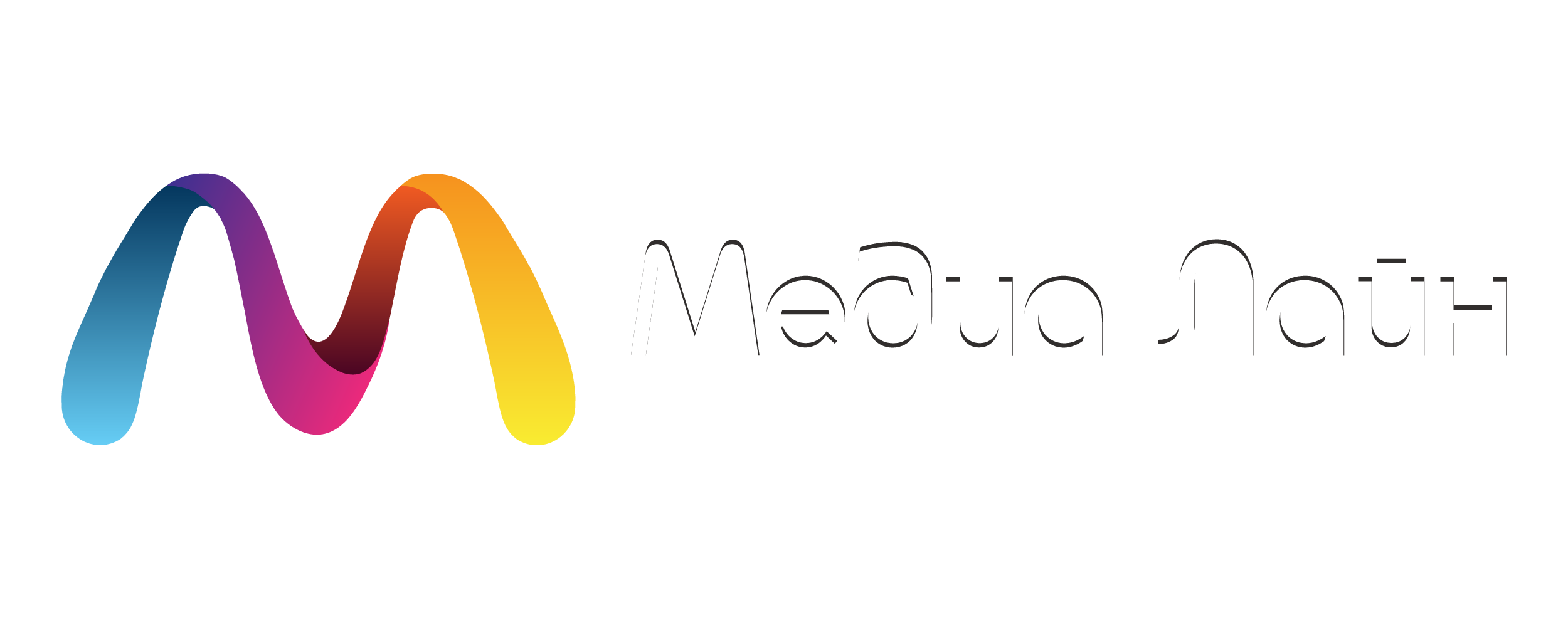 WAP-click
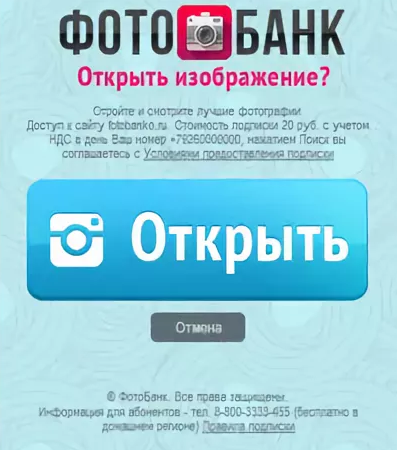 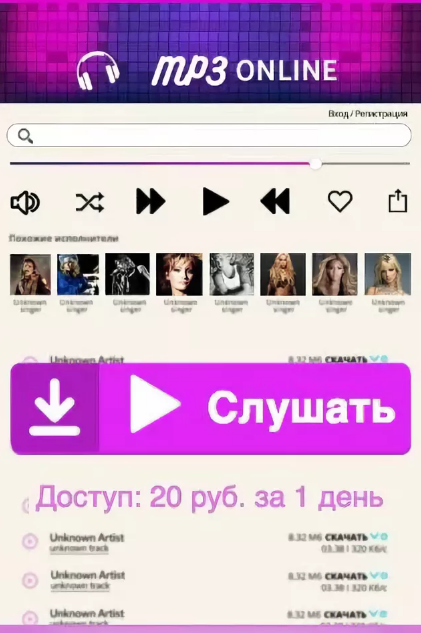 Криптовалюта – это разновидность цифровых денег, в основе которой лежат методы шифрования данных.
Майнинг - способ получения криптовалюты используя вычислительные мощности компьютера.
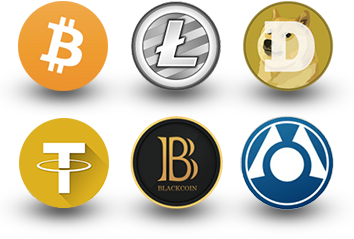 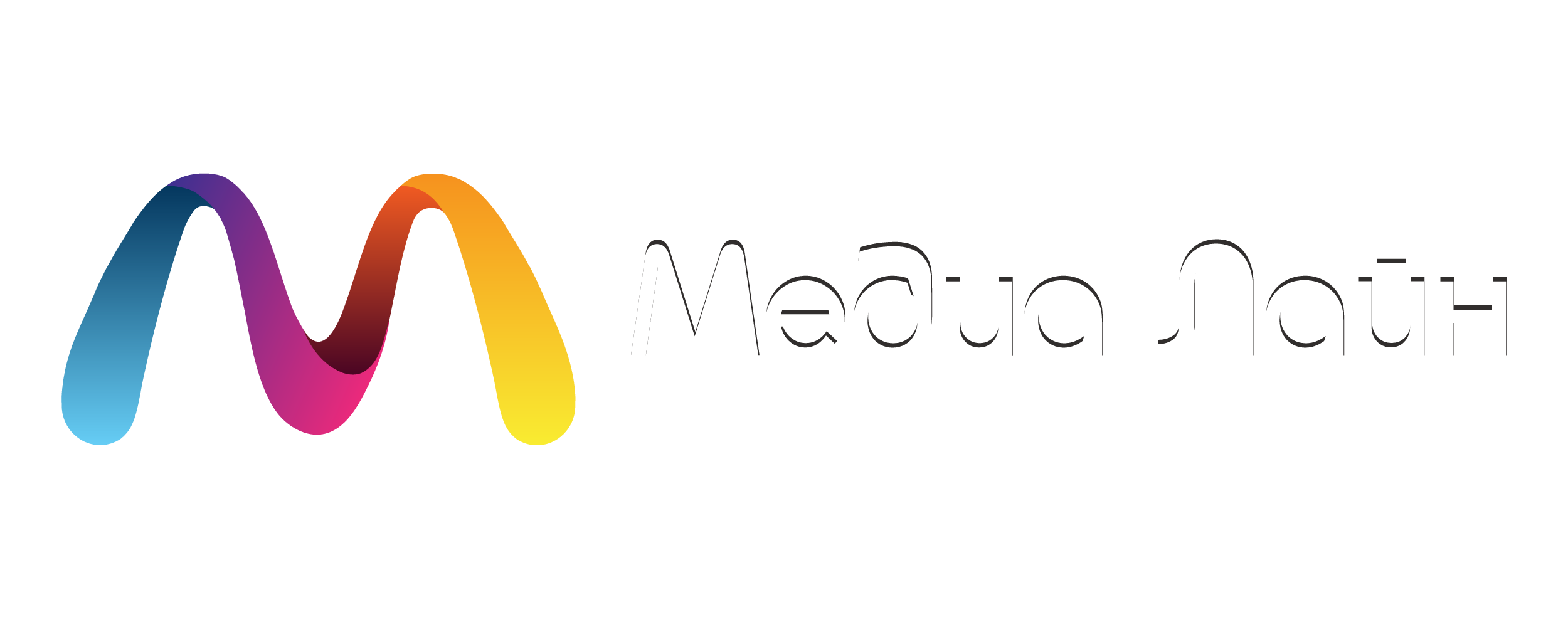 Майнинг криптовалюты в браузере посетителя зараженного сайта
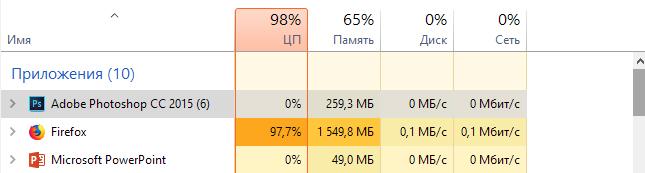 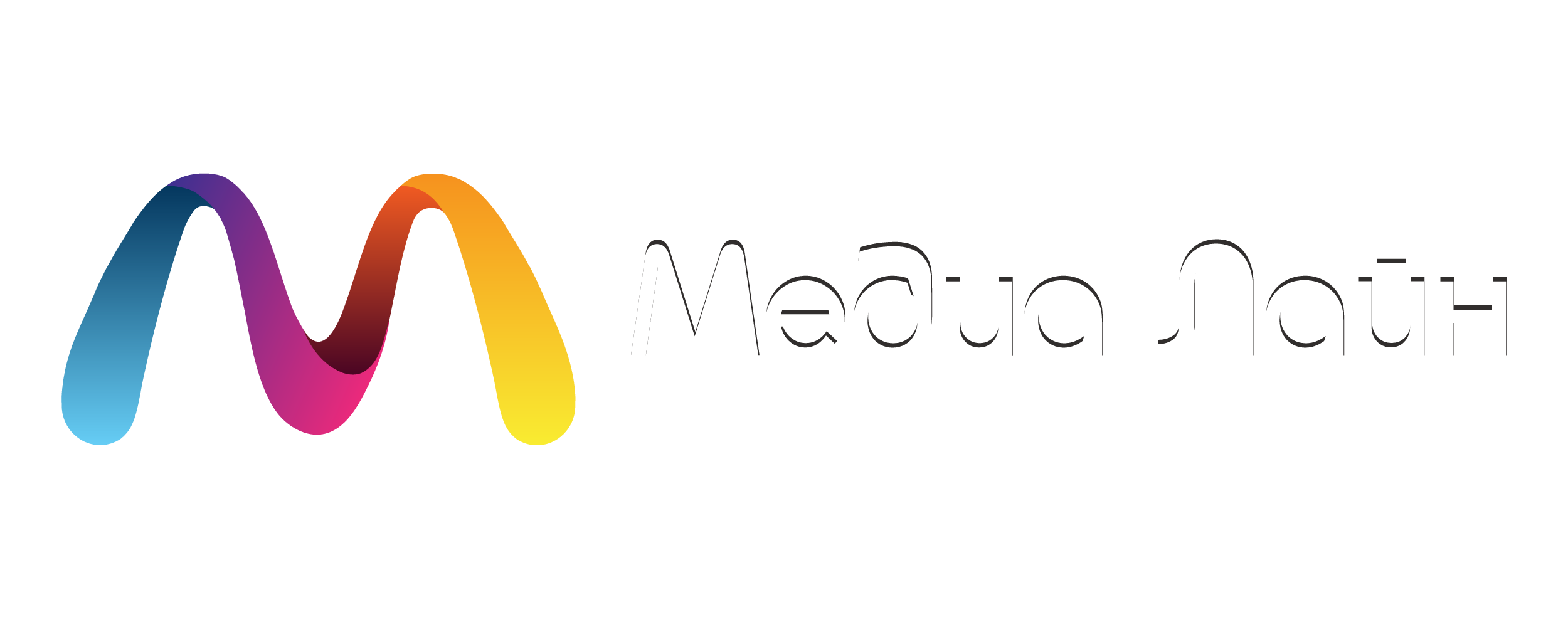 Мошенничество
(перенаправление клиентов)
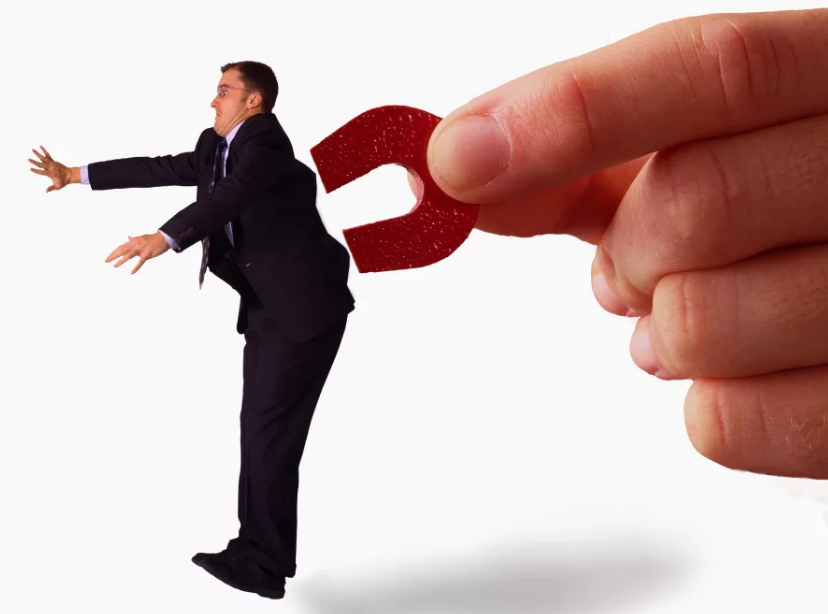 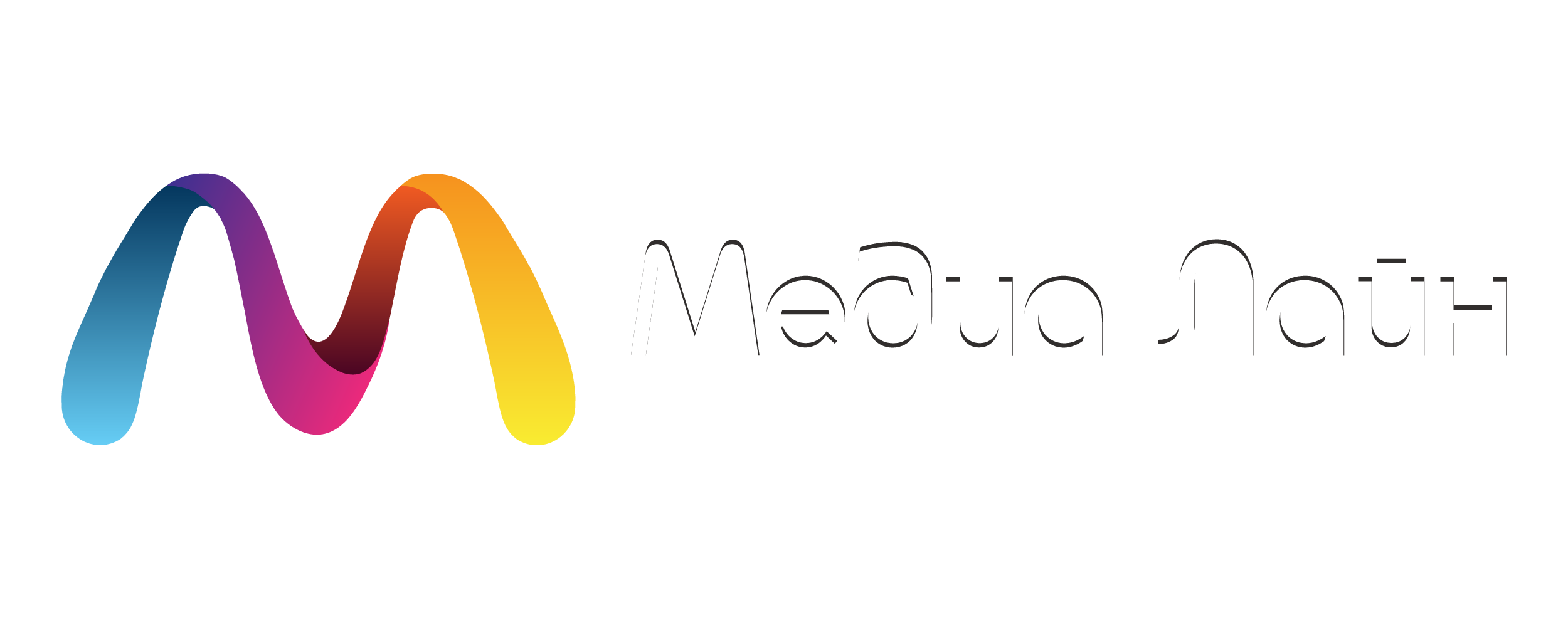 Хулиганство
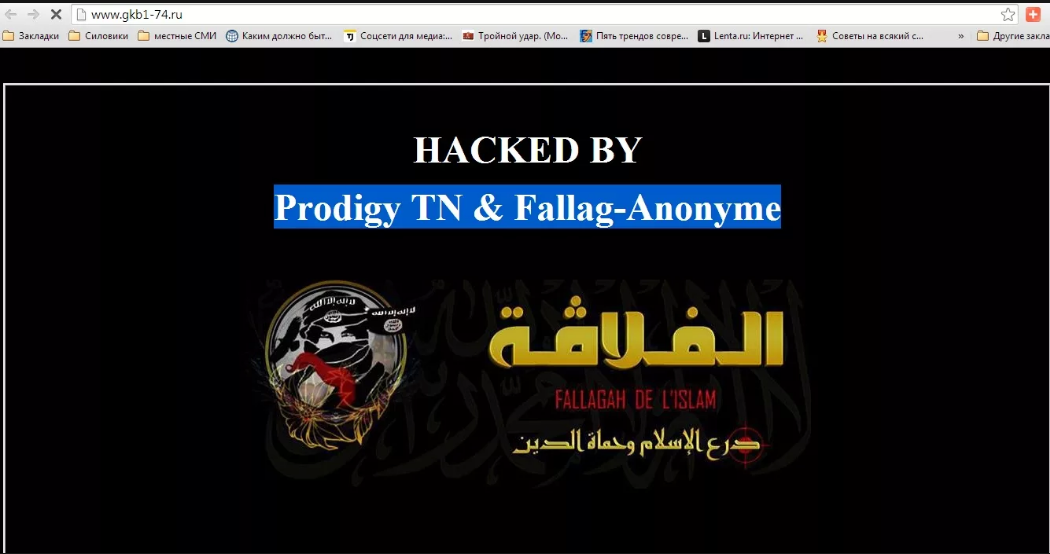 Уничтожение сайта
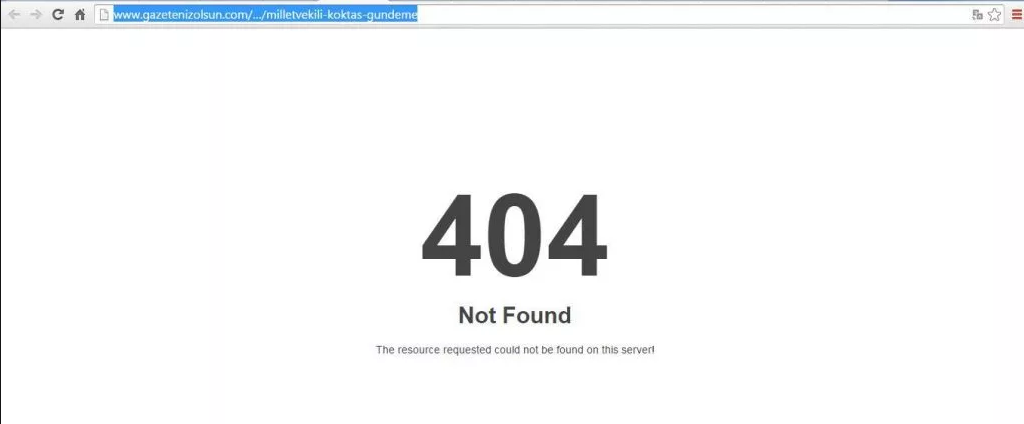 Безопасный сайт
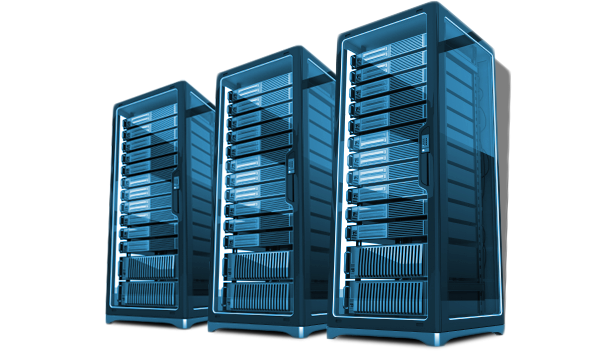 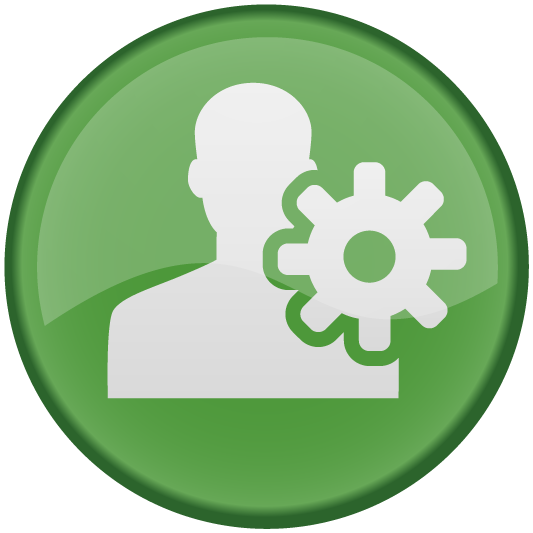 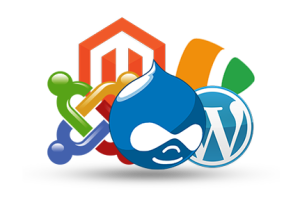 Программная часть
Надёжный хостинг
Квалифицированный администратор
Программная часть сайта
Ядро и скрипты
Плагины, модули, компоненты
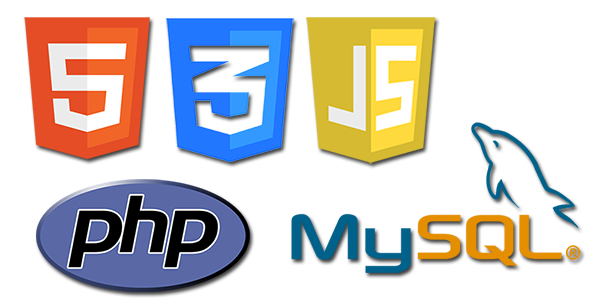 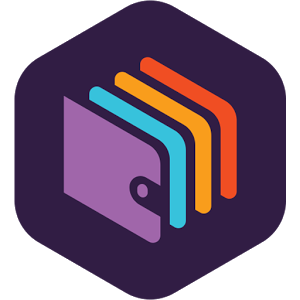 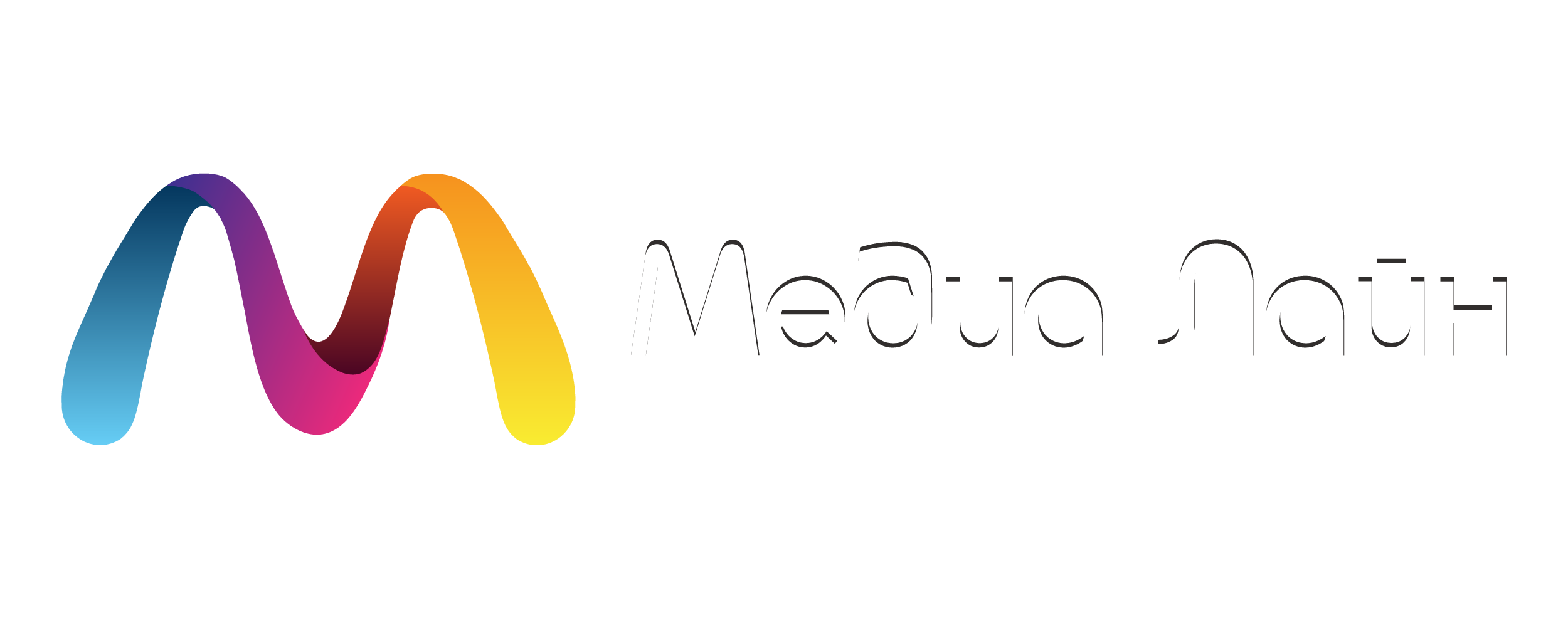 Основные меры
повышения безопасности сайта
правильно присвоить права на файлы и директории
 закрыть доступ к внутренностям сайта (каталогам с резервными копиями, конфигурационным файлам и прочим)
запретить выполнение скриптов в директориях загрузки
установить дополнительную защиту на вход в панель администратора
использовать CAPCHA в формах обратной связи
скрыть от индексации и прямого доступа системные адреса
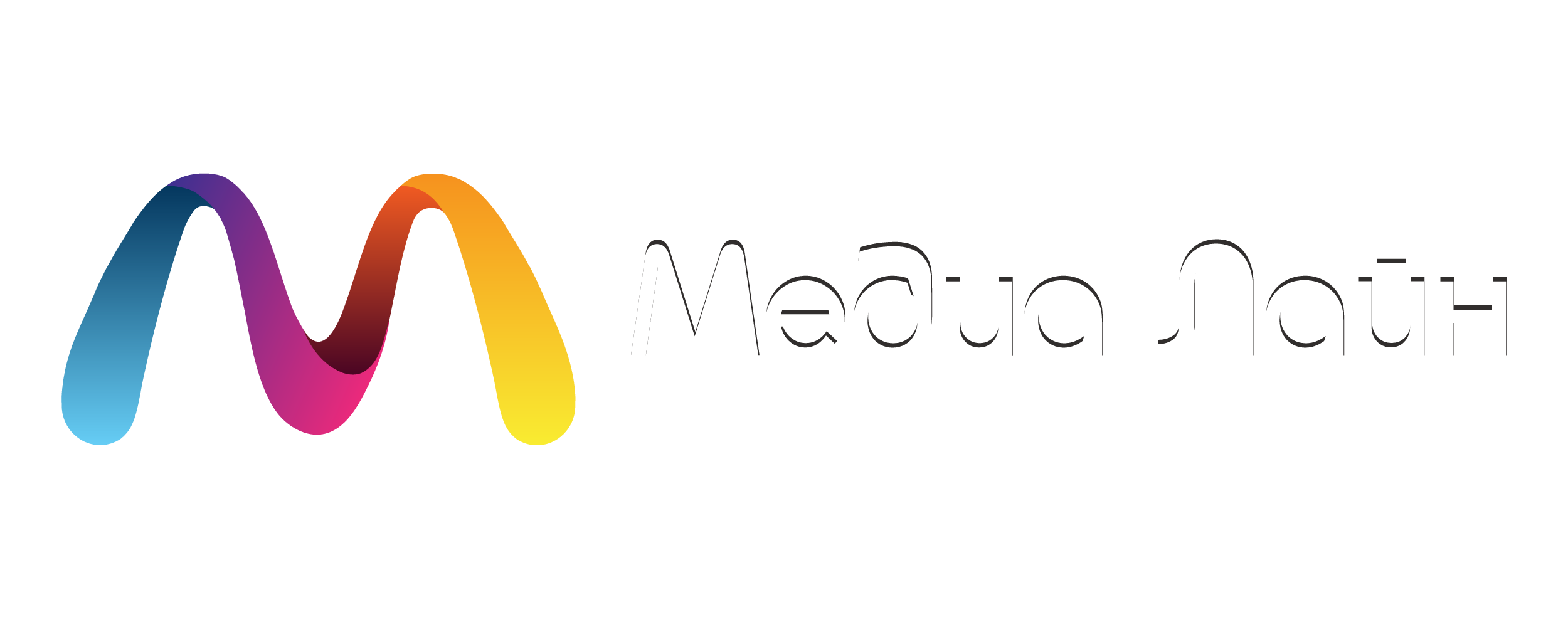 Статистика взломанных сайтов которые работают на популярных бесплатных CMS
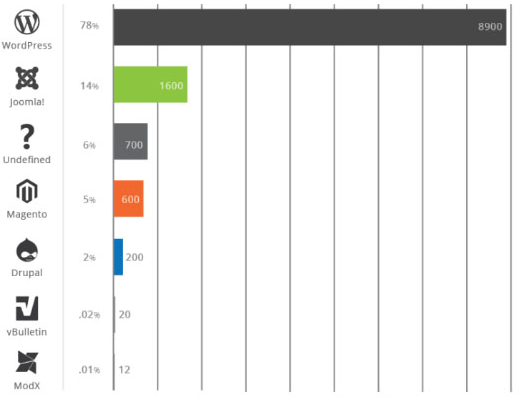 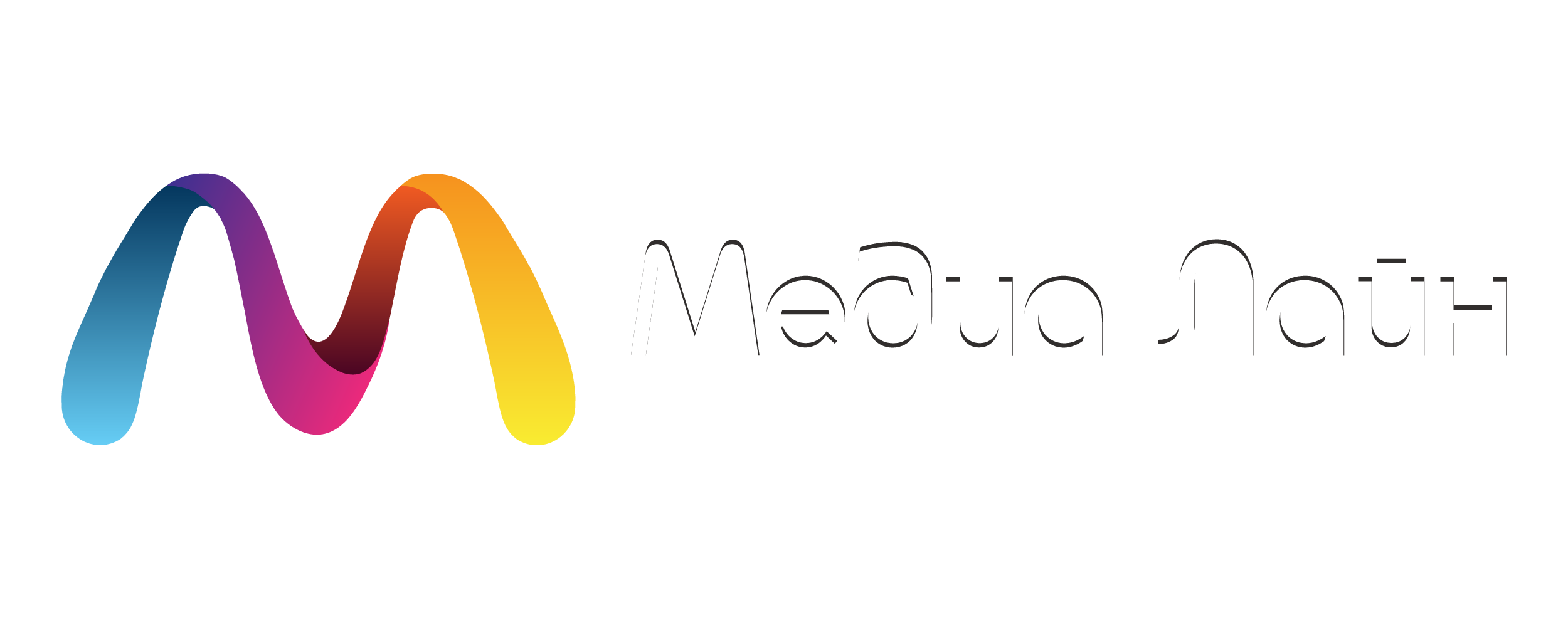 Не стоит пугаться
На самом деле, всё не так страшно :)
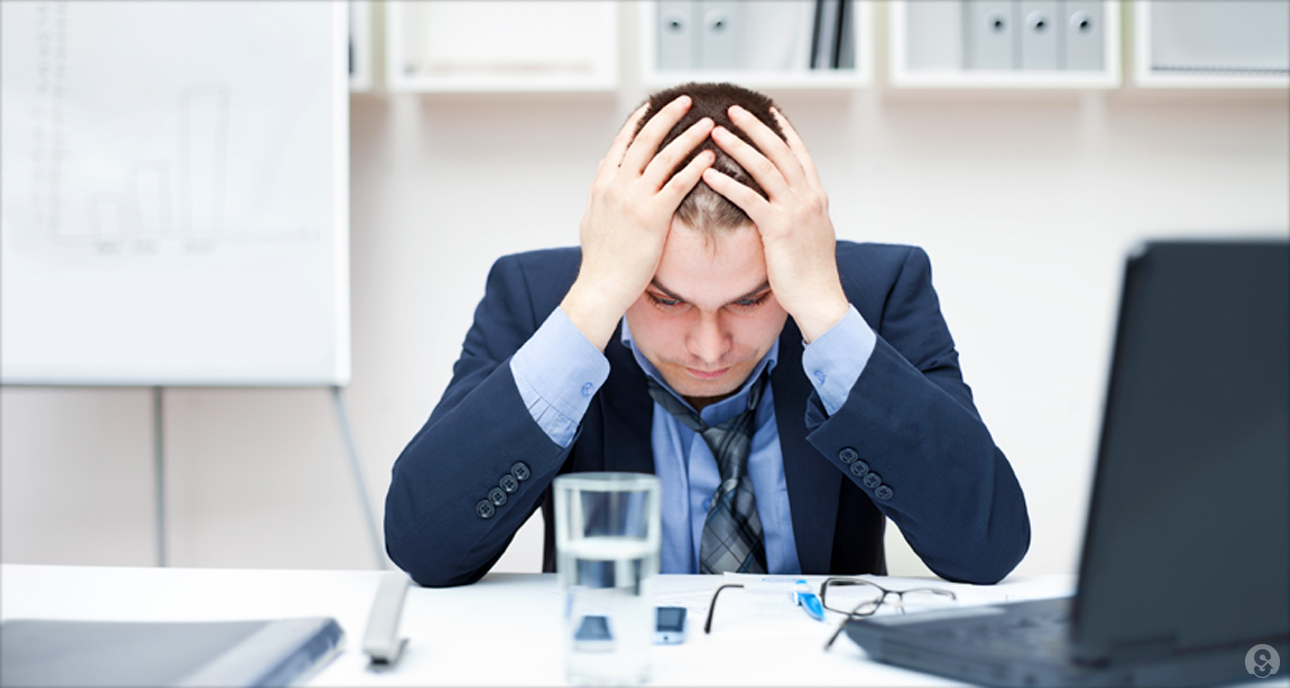 Простые правила для безопасности вашего сайта
1.	Обновляйте CMS.
2.	Переход на новую, более безопасную CMS.
3.	Скрывайте тип и версию установленной CMS и ее плагинов.
4.	Не используйте кастомные версии CMS.
5.	Минимум сторонних скриптов, модулей, расширений.
6.	Антивирусное ПО и лицензионная ОС
7.	Общие правила по работе в сети Интернет
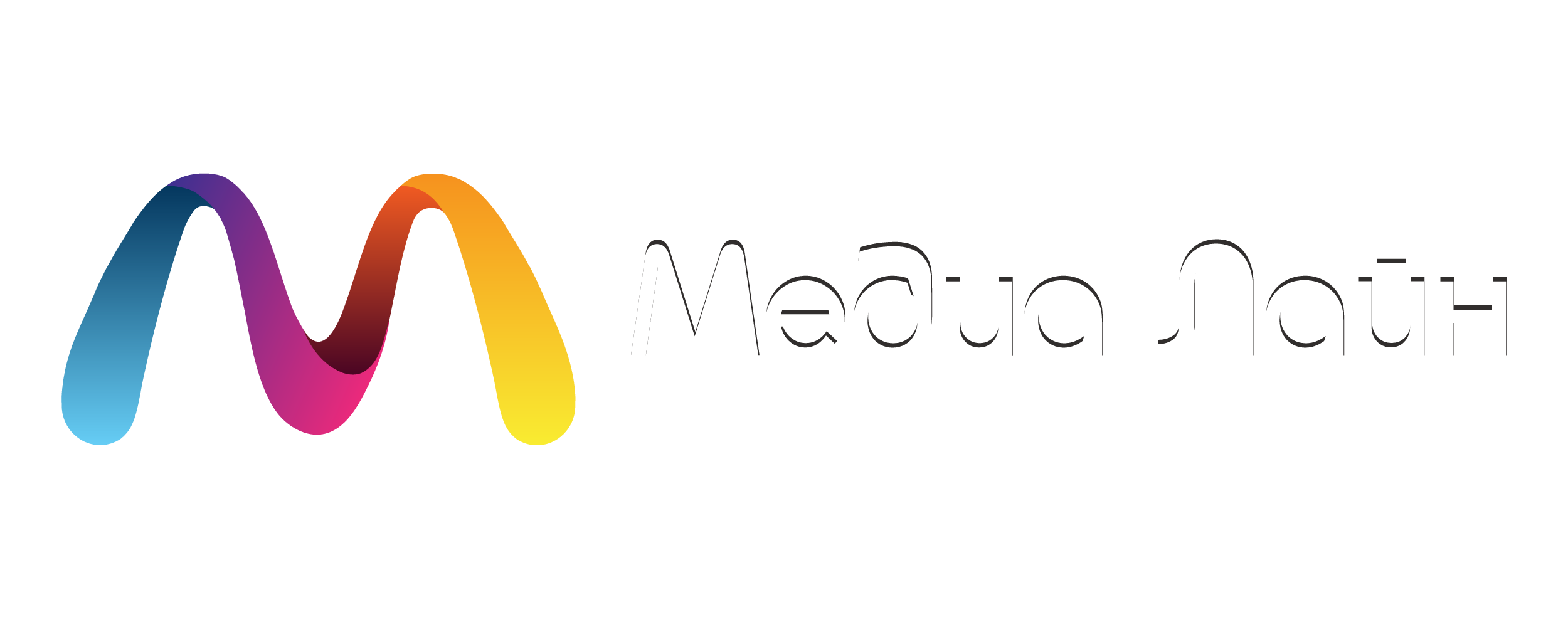 Спасибо за внимание!
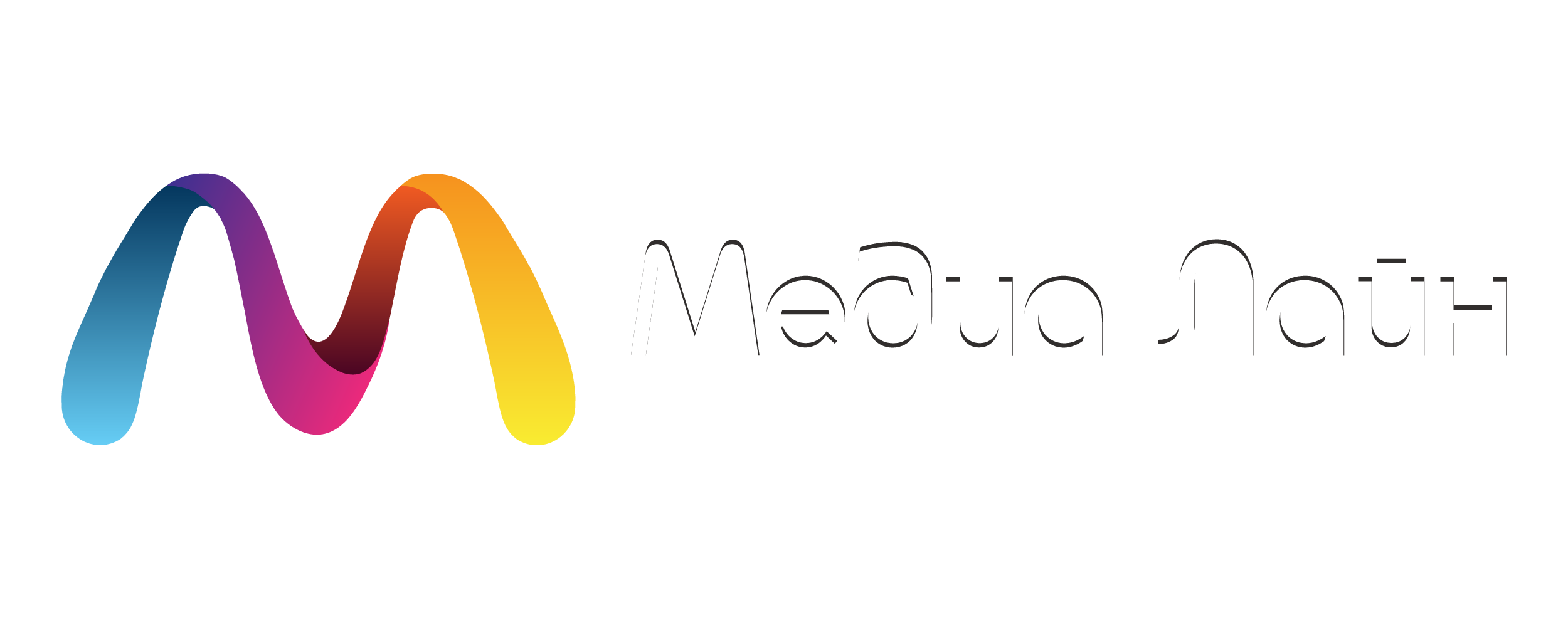